Universitas Lampung Mata Kuliah Pancasila 2020/2021
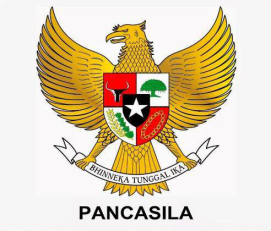 DAYU RIKA PERDANA, M.Pd.
KONTRAK PERKULIAHAN
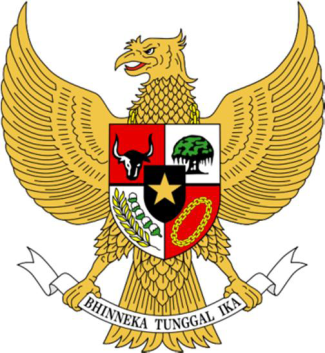 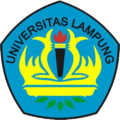 Mata Kuliah Pancasila
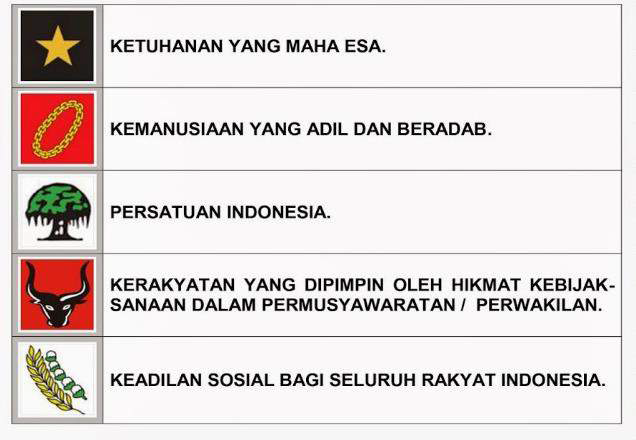 POLITEKNIK NEGERI LAMPUNG 
2019/2020
2
PENGANTAR
Pendidikan Pancasila merupakan  pendidikan yang wajib diberikan di semua jenjang  pendidikan termasuk di jenjang perguruan tinggi  sebagaimana tertuang dalam UU No. 12 Tahun 2012 tentang Pendidikan Tinggi pada pasal 35 ayat 3
Bunyi pasal 35 ayat 3 dalamUU No. 12 Tahun 2012 adalah Kurikulum Pendidikan Tinggi sebagaimana dimaksud pada ayat (1) wajib memuat mata kuliah:
a. Agama;
b. Pancasila;
c. Kewarganegaraan; dan
d. Bahasa Indonesia.
3
TUJUAN
Pendidikan Pancasila diharapkan menjadi ruh dalam membentuk jati diri mahasiswa dalam mengembangkan jiwa profesionalitas mereka sesuai dengan bidang studi masing-masing
Mahasiswa diharapkan dapat menguasai kompetensi: bersyukur atas karunia kemerdekaan dan Pancasila sebagai dasar negara Indonesia
4
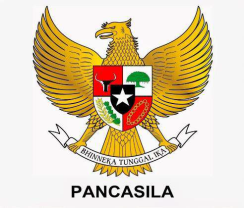 Manfaat Mata Kuliah
Setelah mengikuti kuliah ini, mahasiswa
diharapkan dapat memahami dan
menerapkan nilai-nilai luhur yang ada
dalam butir-butir Pancasila di kampus
maupun di luar kampus
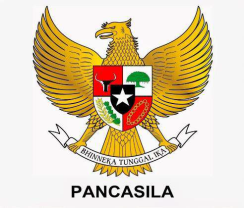 Deskripsi Perkuliahan
Mata kuliah ini mempelajari Pancasila dalam 
kajian sejarah bangsa Indonesia, Pancasila 
sebagai dasar negara, Pancasila sebagai 
ideologi negara, Pancasila sebagai sistem 
filsafat, Pancasila sebagai sistem etika, dan 
Pancasila sebagai dasar nilai pengembangan 
ilmu
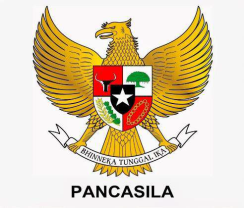 Capaian Pembelajaran Mata Kuliah
Mahasiswa mampu memahami dan 
menerapkan nilai-nilai luhur yang ada dalam 
butir-butir Pancasila di kampus maupun di 
luar kampus
Capaian (Hasil) Pembelajaran Pertemuan
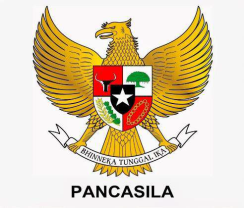 Mahasiswa mampu menjelaskan dan 
     memahami sejarah bangsa Indonesia 
     mulai dari pra kemerdekaan sampai
     dengan era reformasi
Capaian (Hasil) Pembelajaran Pertemuan
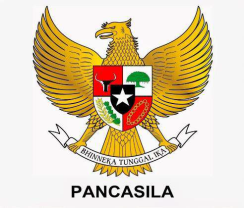 2. Mahasiswa mampu menganalisis dan  
    mengevaluasi Pancasila sebagai dasar 
    negara yang tercantum dalam UUD 1945
    mulai dari pembukaan, batang tubuh,  
    hingga implementasinya di bidang politik,     
    ekonomi, sosial budaya, dan hankam
Capaian (Hasil) Pembelajaran Pertemuan
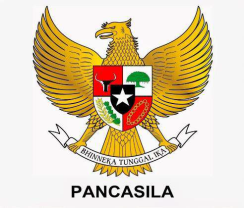 3. Mahasiswa mampu menganalisis dan 
    membandingkan Pancasila sebagai 
    ideologi negara Indonesia yang berbeda
    dengan ideologi negara lain
Capaian (Hasil) Pembelajaran Pertemuan
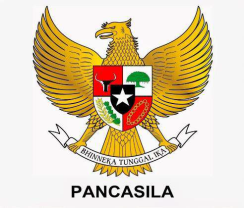 4. Mahasiswa mampu memahami dan
    menjelaskan Pancasila sebagai suatu 
    sistem filsafat dimana nilai-nilai yang 
    terkandung dalam sila-sila Pancasila 
    itu cocok untuk digunakan di kampus
    maupun di luar kampus
Capaian (Hasil) Pembelajaran Pertemuan
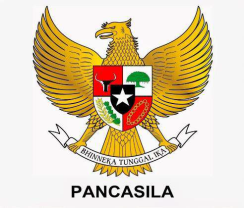 5. Mahasiswa mampu memahami dan
    menjadikan pola hidup Pancasila
    sebagai suatu sistem etika dalam
    memecahkan masalah bangsa
    seperti korupsi, kerusakan lingkungan,
    dekadensi moral, kekerasan terhadap
    sesama, narkoba, terorisme, dll.
Organisasi Materi/ Peta Mata Kuliah
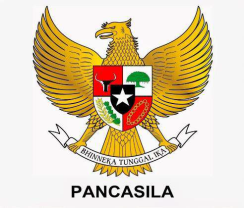 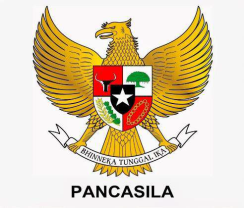 Strategi Perkuliahan
Kuliah diberikan dalam bentuk ceramah, 
diskusi, dan presentasi di ruang kuliah 
dengan menggunakan komputer/laptop
Referensi Utama dan Penunjang
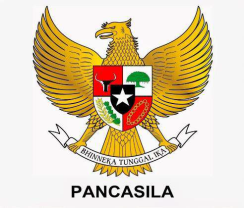 Abdulgani, Roeslan, 1979.  Pengembangan Pancasila di Indonesia, Yayasan  Idayu, Jakarta 

Dodo, Surono dan Endah (ed.), 2010.  Konsistensi Nilai-Nilai Pancasila dalam UUD 1945 dan  
               Implementasinya, PSP-Press, Yogyakarta.

Hartono, 1992.  Pancasila Ditinjau dari Segi Historis, PT. Rineka Cipta, Jakarta.

Iriyanto, Ws, 2009.  Bahan Kuliah Filsafat Ilmu, Pascasarjana, Semarang 

Kaelan, 2000.  Pendidikan Pancasila, Paradigma, Yogyakarta

Nurdin, Encep Syarief, 2002.  Konsep-Konsep Dasar Ideologi: Perbandingan  Ideologi Besar Dunia, 
                CV. Maulana, Bandung.

Oesman, Oetojo dan Alfian (Ed.), 1990.  Pancasila Sebagai Ideologi dalam Berbagai Bidang  
                Kehidupan Bermasyarakat, Berbangsa dan Bernegara, BP-7 Pusat, Jakarta.

Poespowardojo, Soerjono, 1989.  Filsafat Pancasila: Sebuah Pendekatan Sosio-Budaya, 
                PT. Gramedia, Jakarta.

Roem, Muhammad dan Agus Salim, 1977.  Ketuhanan Yang Maha Esa dan  Lahirnya Pancasila, 
                Bulan Bintang, Jakarta.
Referensi Utama dan Penunjang
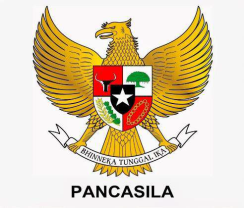 Rodee, Carlton Clymer dkk., 1995.  Pengantar Ilmu Politik, PT. Raja Grafindo 
             Persada, Jakarta

Sutardjo, 1992,  Problematika Perkembangan Ilmu Pengetahuan dan Teknologi, 
              Tarsito, Bandung.

Thalib, Muhammad dan Irfan S Awwas, 1999.  Doktrin Zionisme dan Idiologi 
               Pancasila, Menguak Tabir Pemikiran Politik Founding Fathers Republik 
               Indonesia, Wihdag Press, Yogyakarta.

T. Yacob, 1993. Manusia, Ilmu dan Teknologi, PT. Tiara Wacana, Yogyakarta.

Tim Dosen Filsafat Ilmu UGM, 1997. Pengantar Filsafat Ilmu, Fakultas Filsafat 
                 UGM, Yogyakarta

Wahyudi, Agus dkk. (ed.), 2009.  Proceeding: Kongres Pancasila, Pancasila 
                 dalam Berbagai Perspektif.  Sekretariat Jenderal dan Kepaniteraan 
                 dan Mahkamah Konstitusi, Jakarta.